Glass House
449 Doansburg Road
Brewster, New York 10509
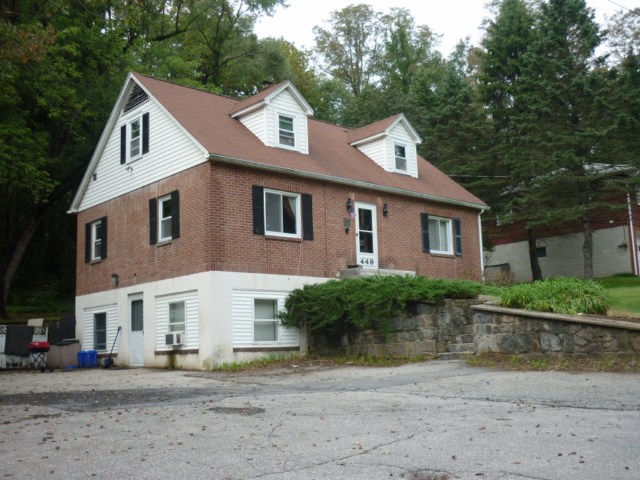 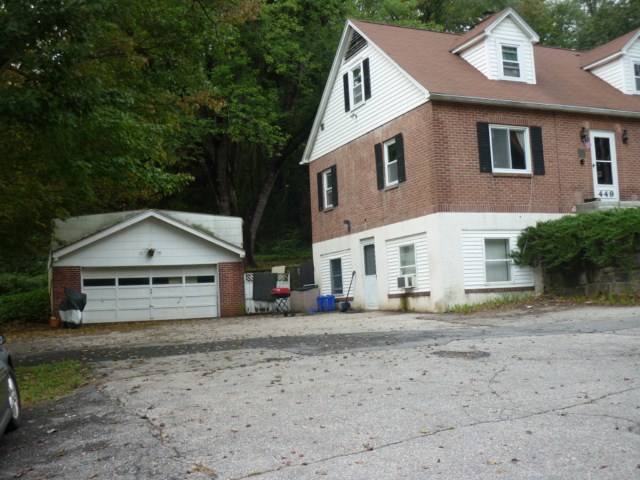 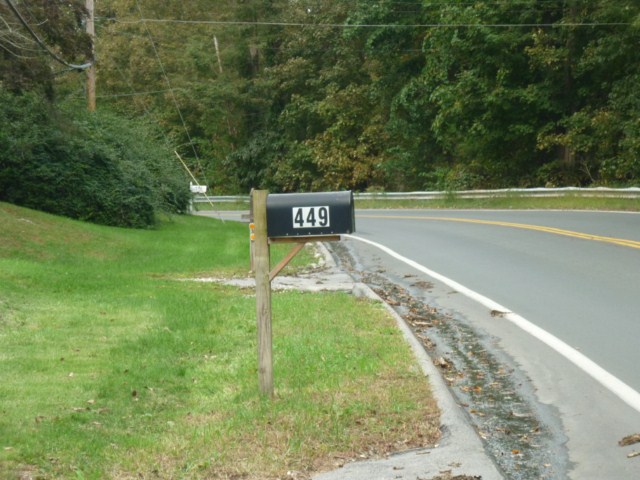 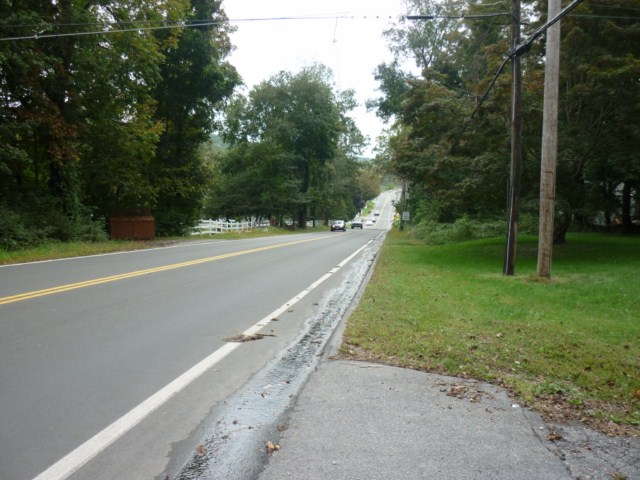 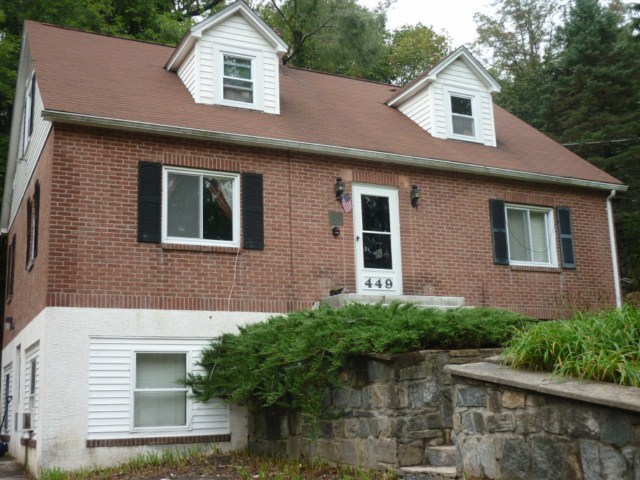 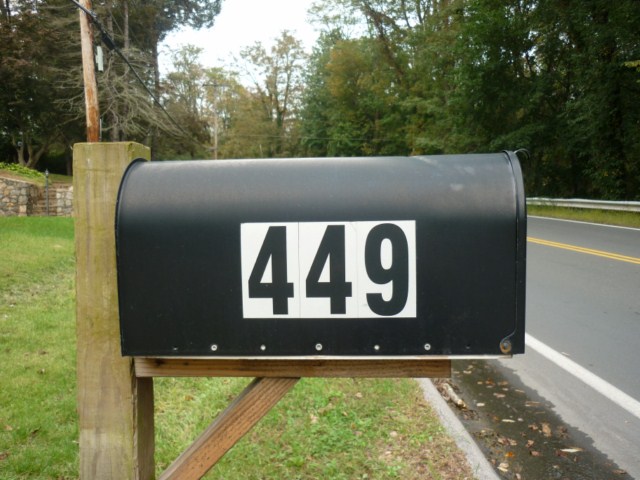 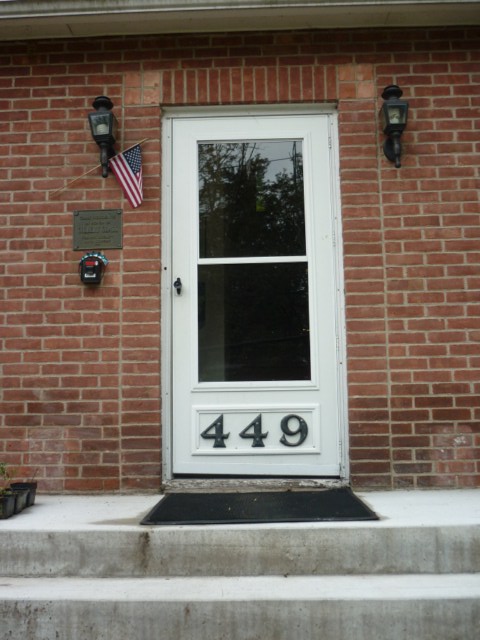 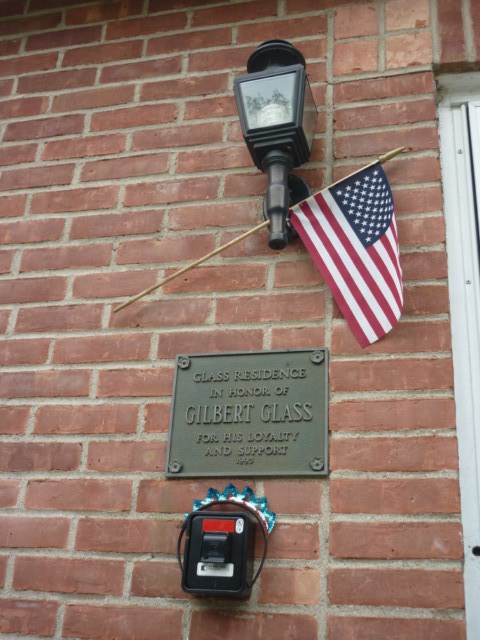 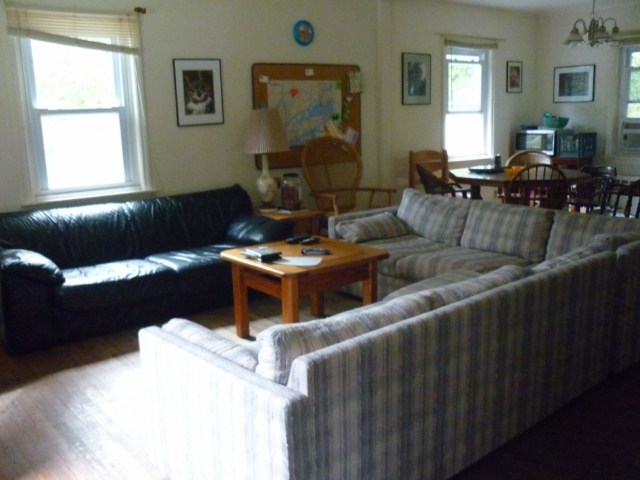 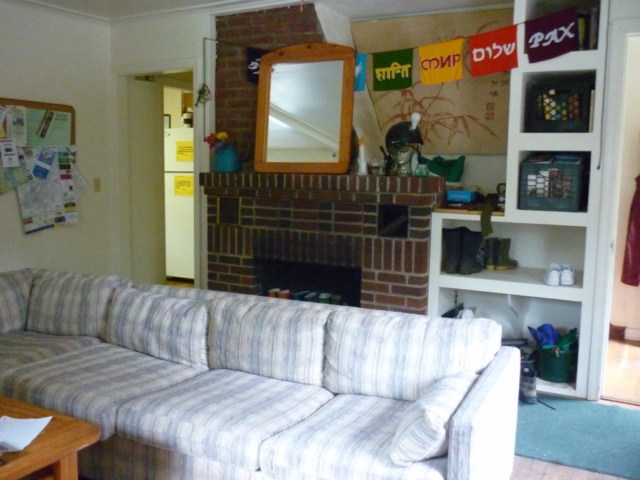 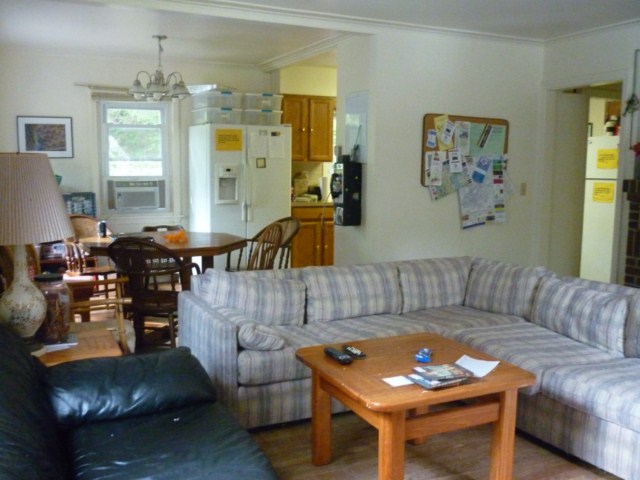 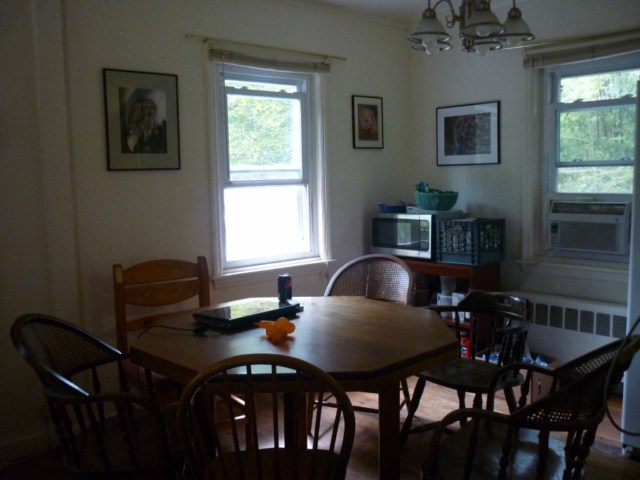 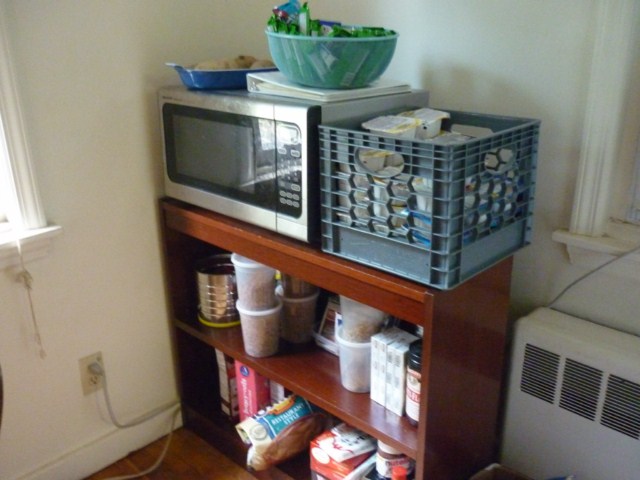 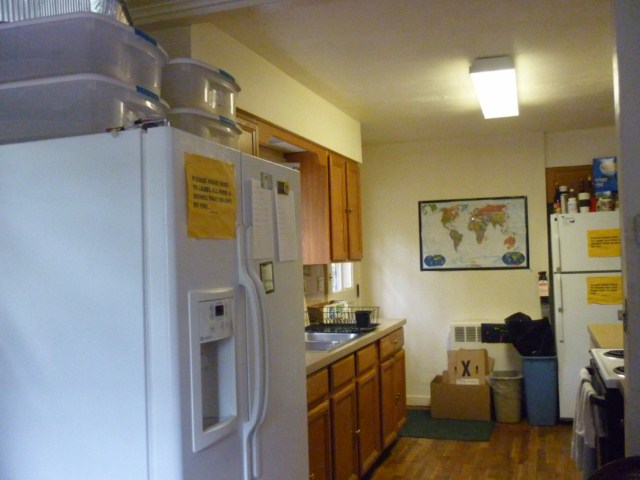 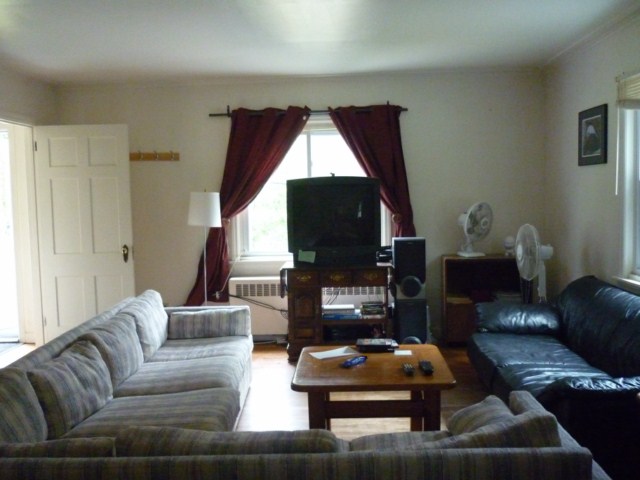 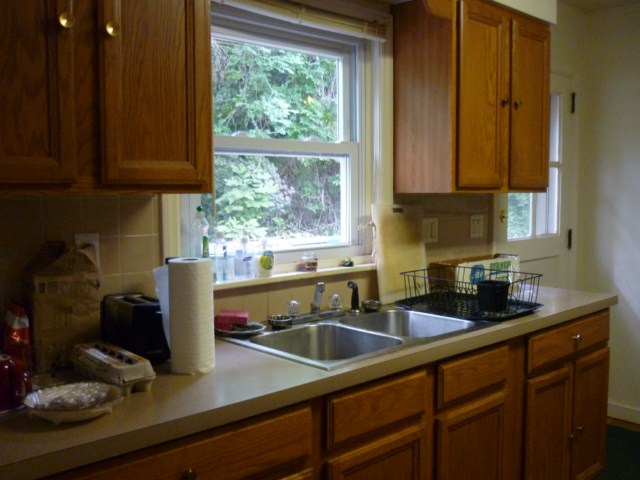 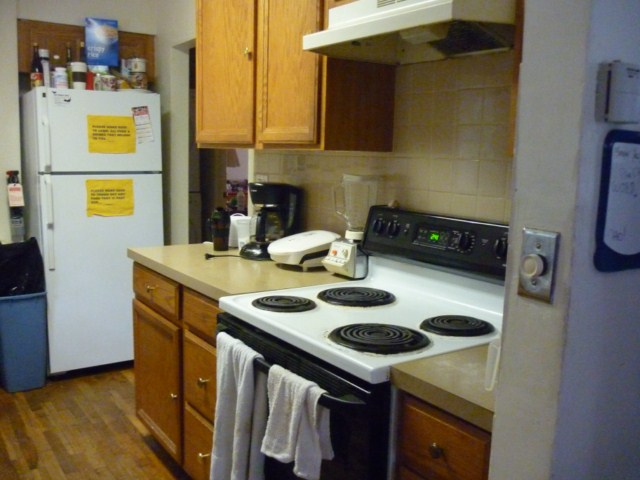 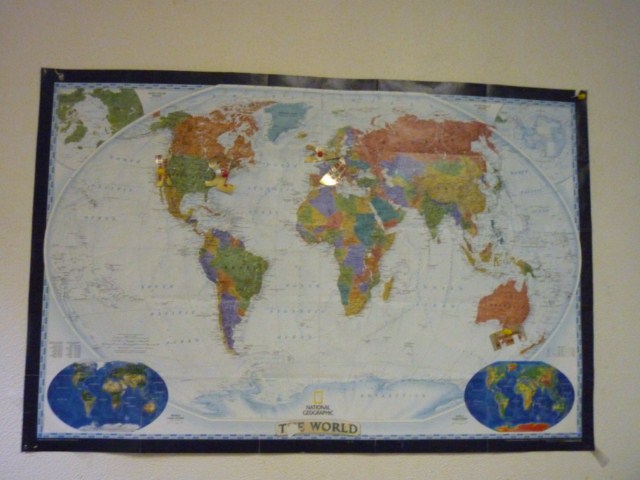 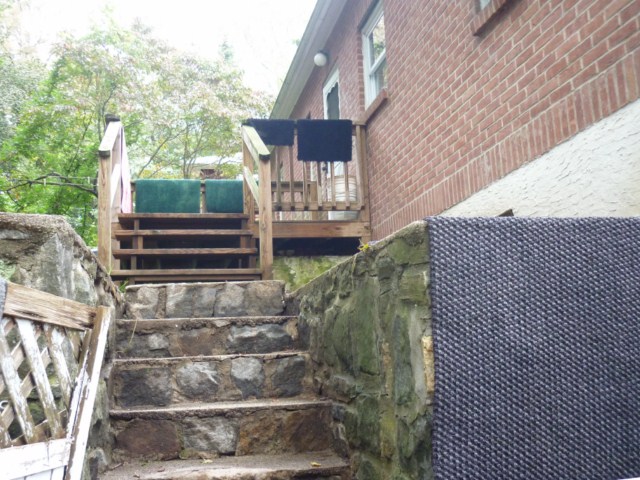 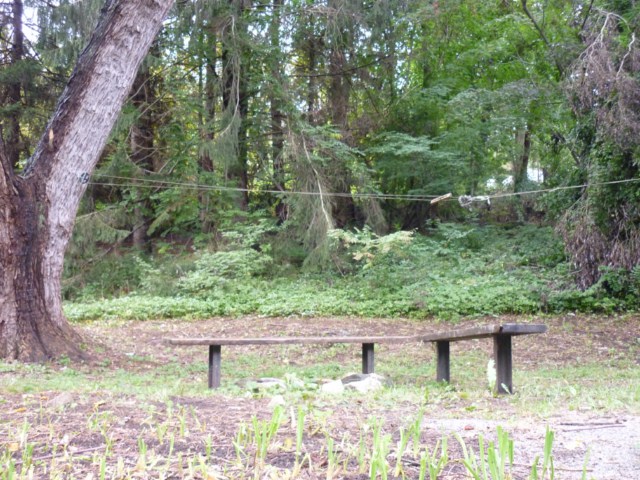 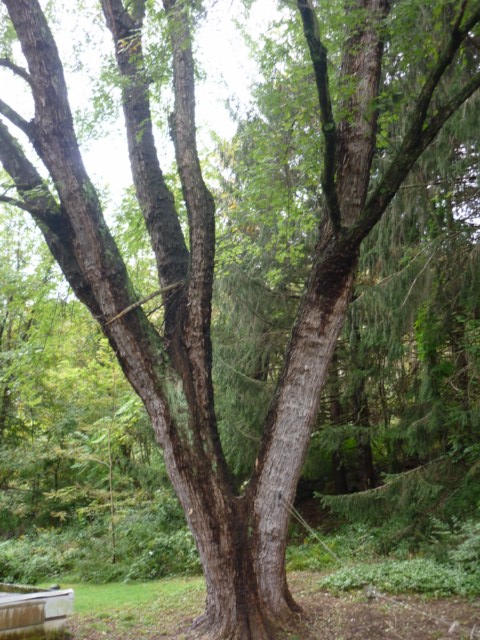 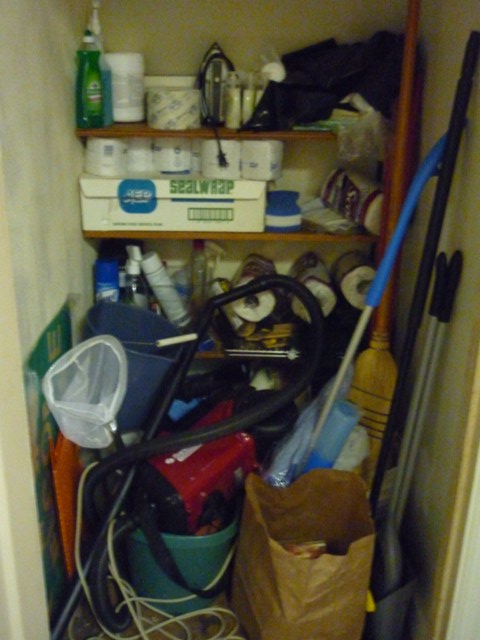 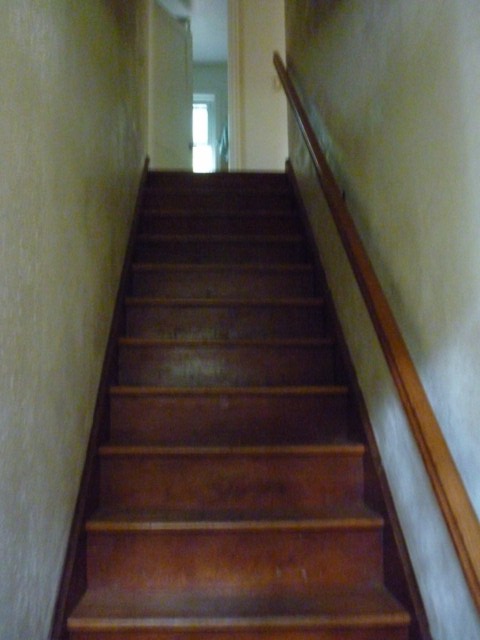 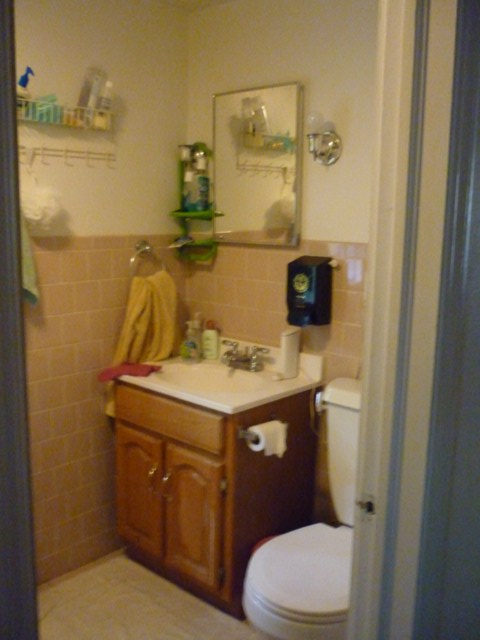 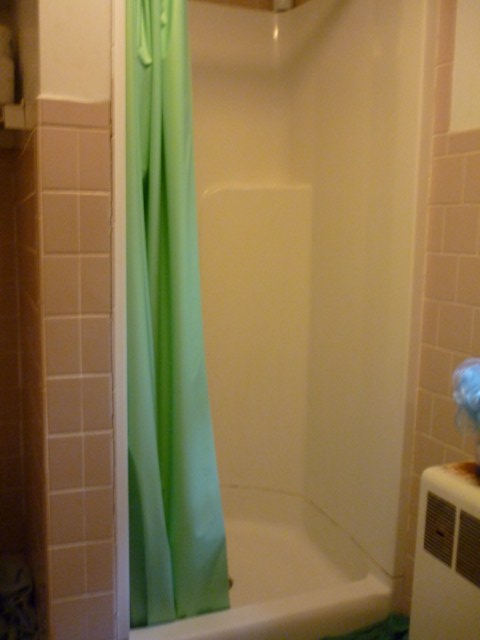 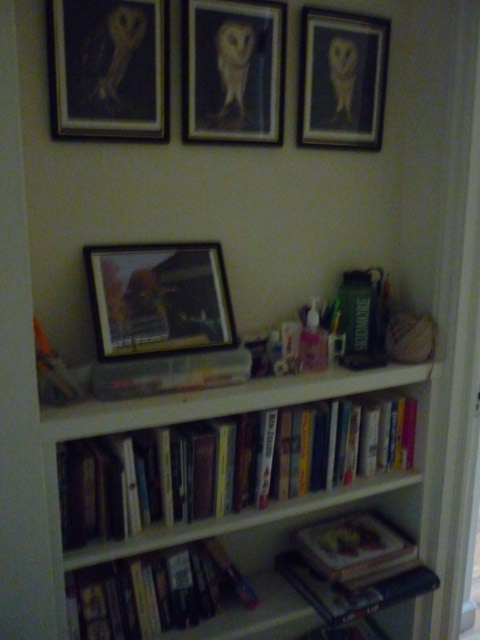 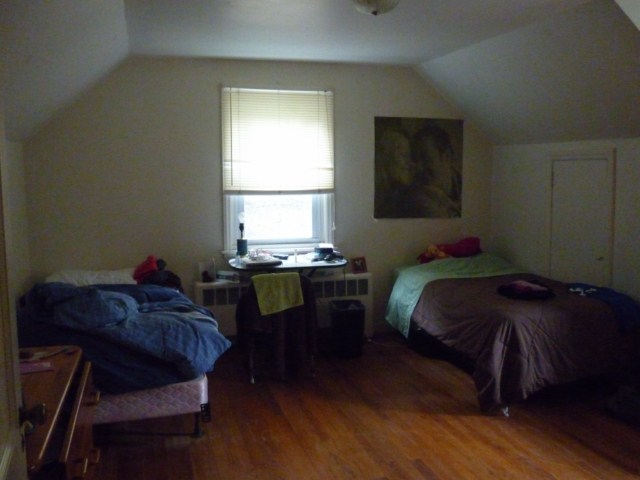 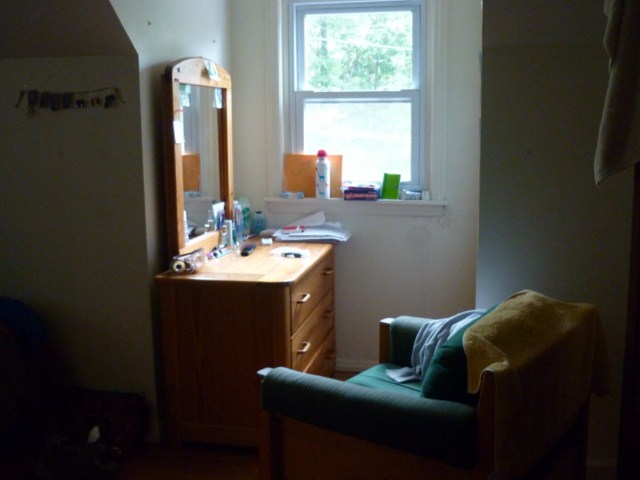 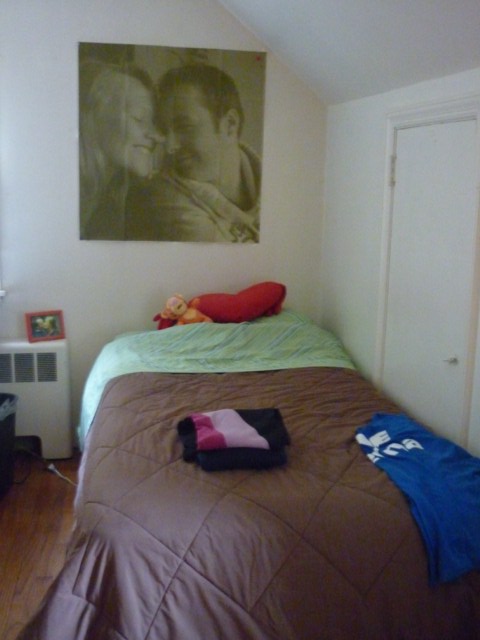 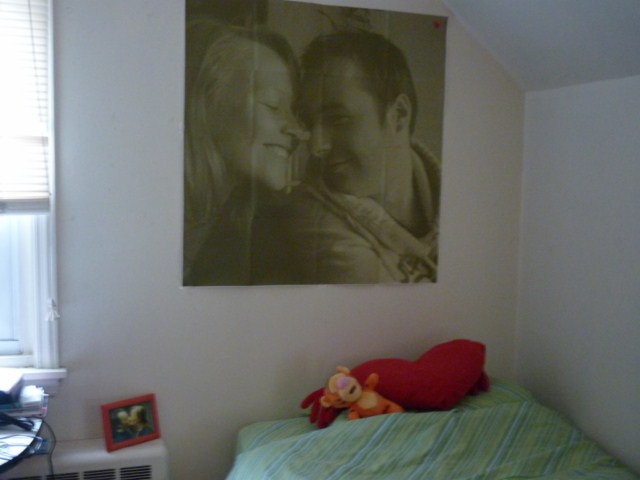 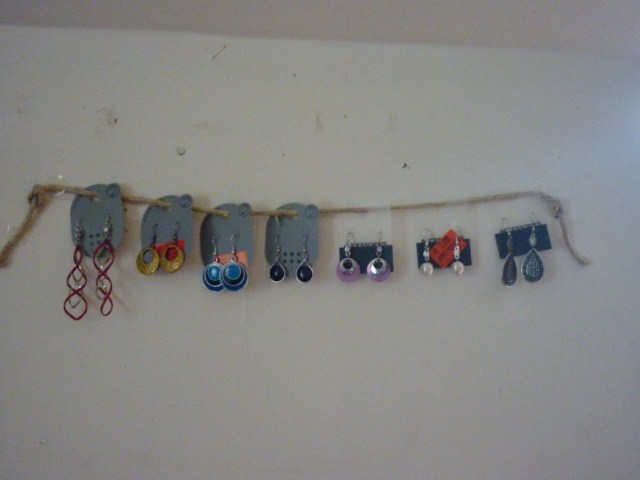 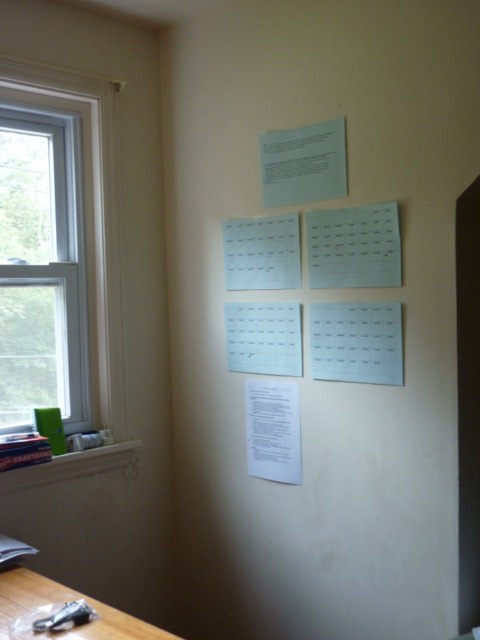 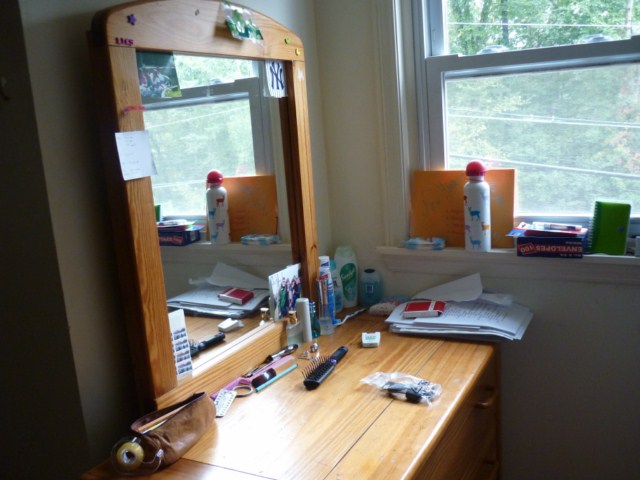 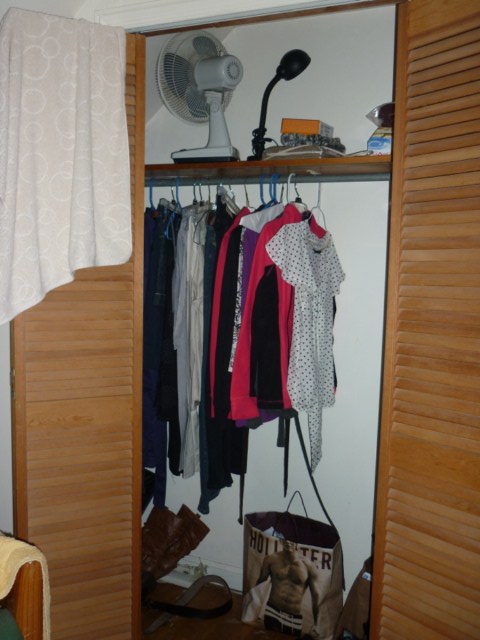 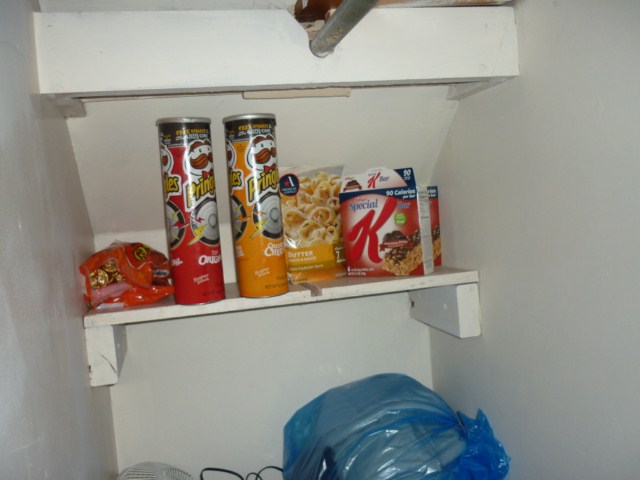 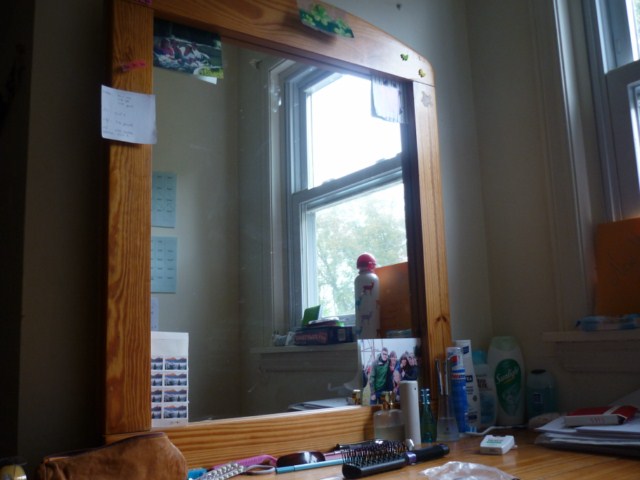 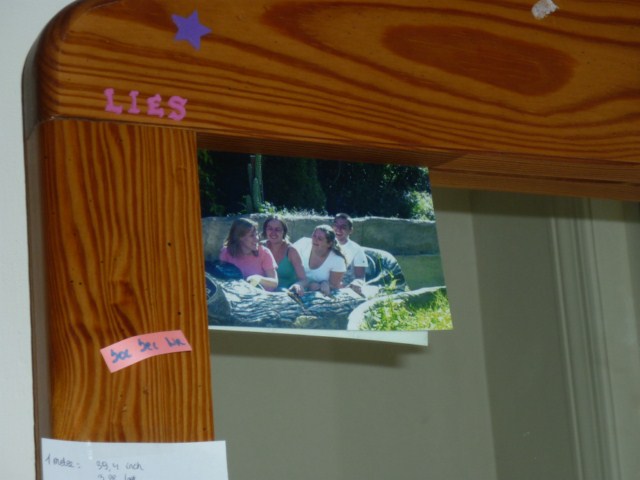 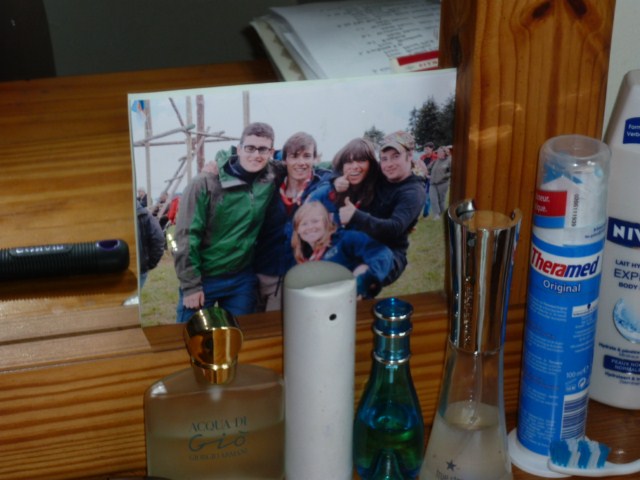